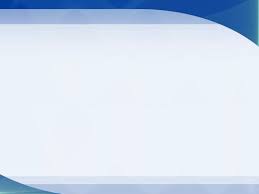 Муниципальное казенное дошкольное образовательное учреждение «Детский сад комбинированного вида №29»
Управляющий совет как одна из моделей эффективности управления образовательным учреждением
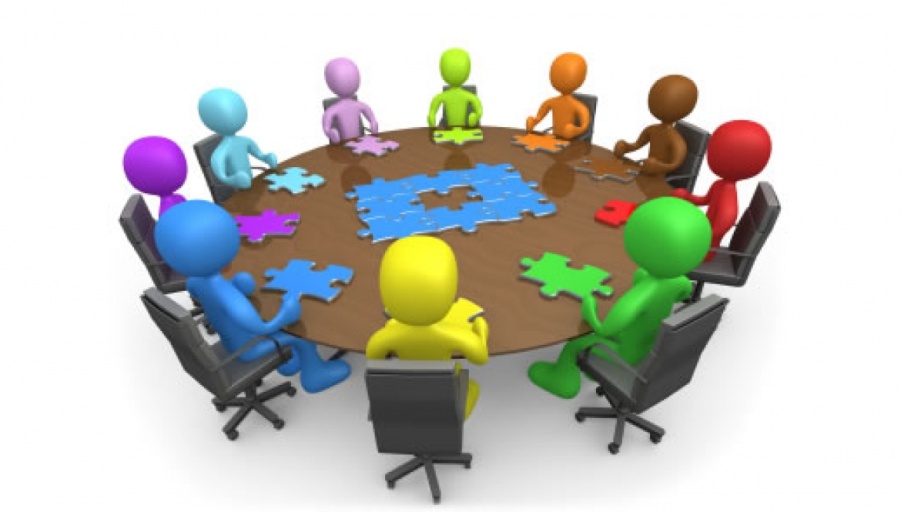 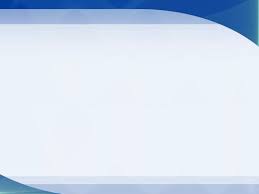 Управляющий совет – новая форма общественного управления в образованииПраво Доверие Партнерство
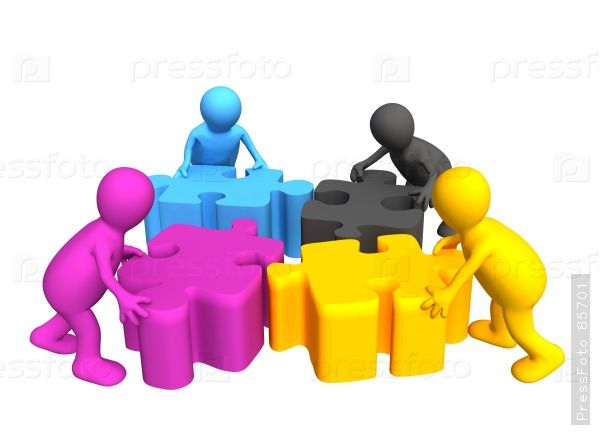 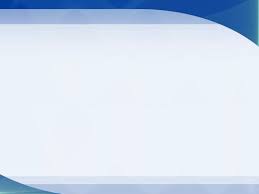 Основной целью совета является 

совершенствование механизмов управления качеством образования в условиях расширения общественного участия в оценивании деятельности общеобразовательного учреждения.
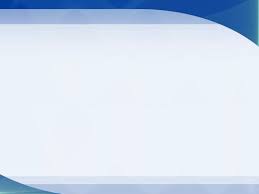 Управляющий совет в дошкольном учреждении необходим для решения следующих задач:

привлечение дополнительных организационных и административных ресурсов из внешнего окружения;
более активное привлечение общественности и родителей к выполнению текущей работы;
защита всякого рода педагогических инноваций.
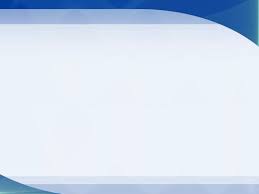 Состав управляющего совета:
Представители родителей (законных представителей детей);Представители трудового коллектива.
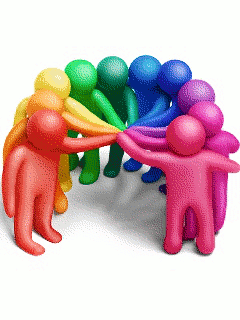 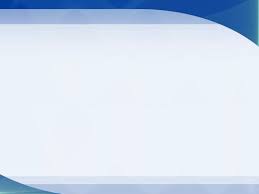 Функции управляющего совета
Стратегическая
Ресурсная
Координационная
Информационная
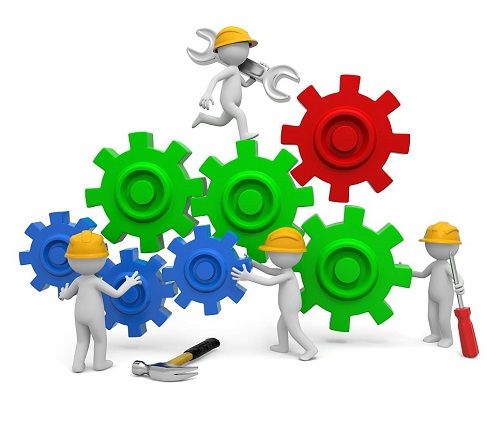 Результаты работы Управляющего совета:
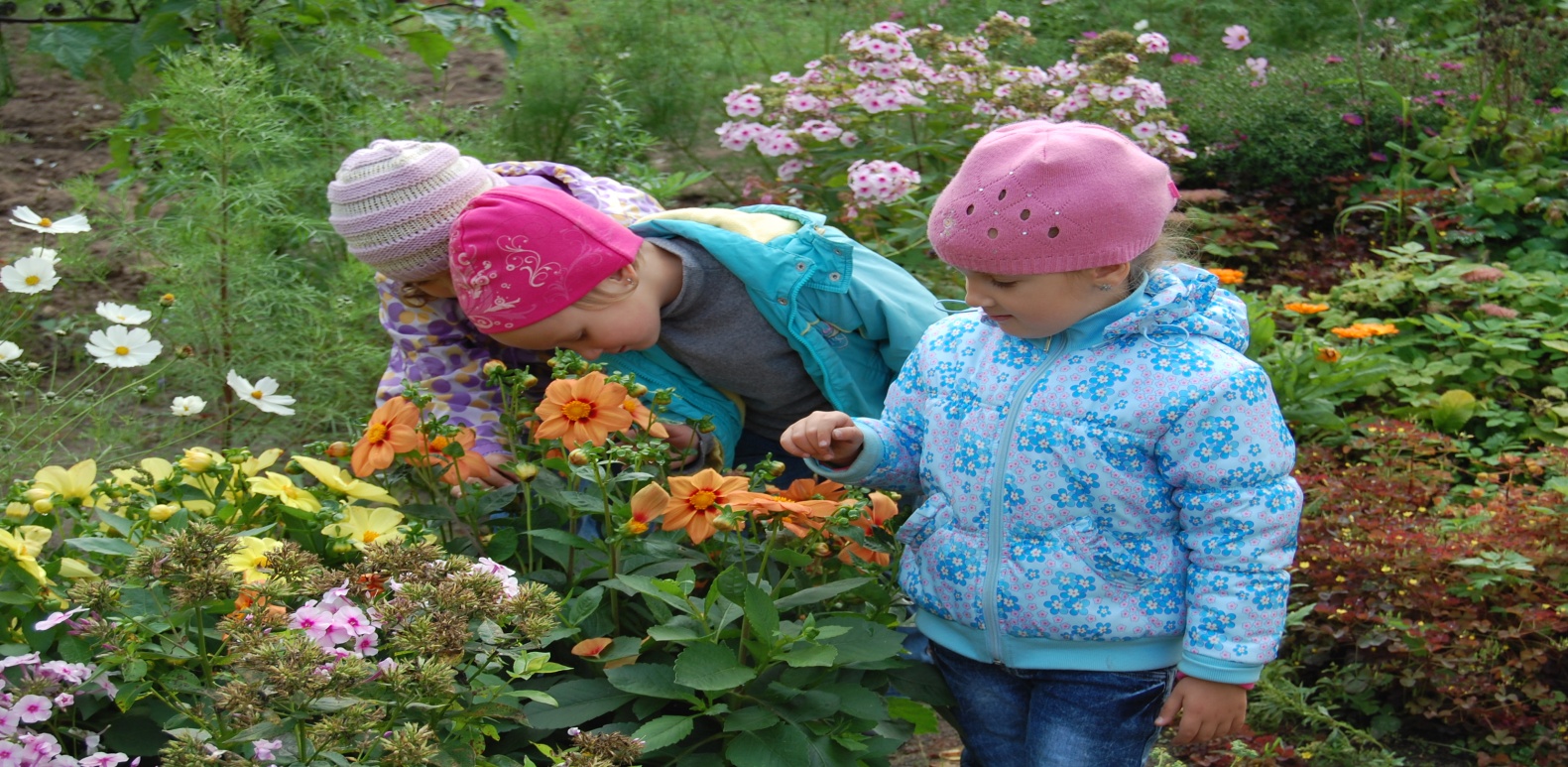 Экологическая тропа
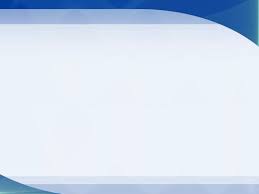 Площадка для изучения Правил дорожного движения
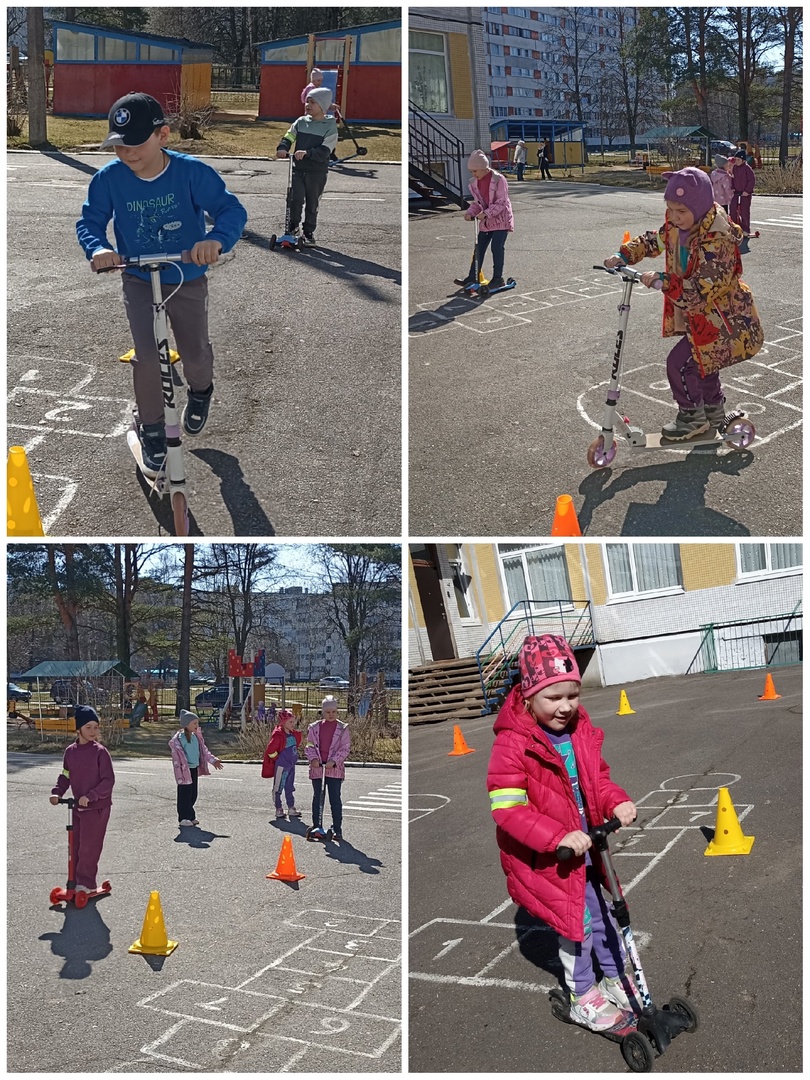 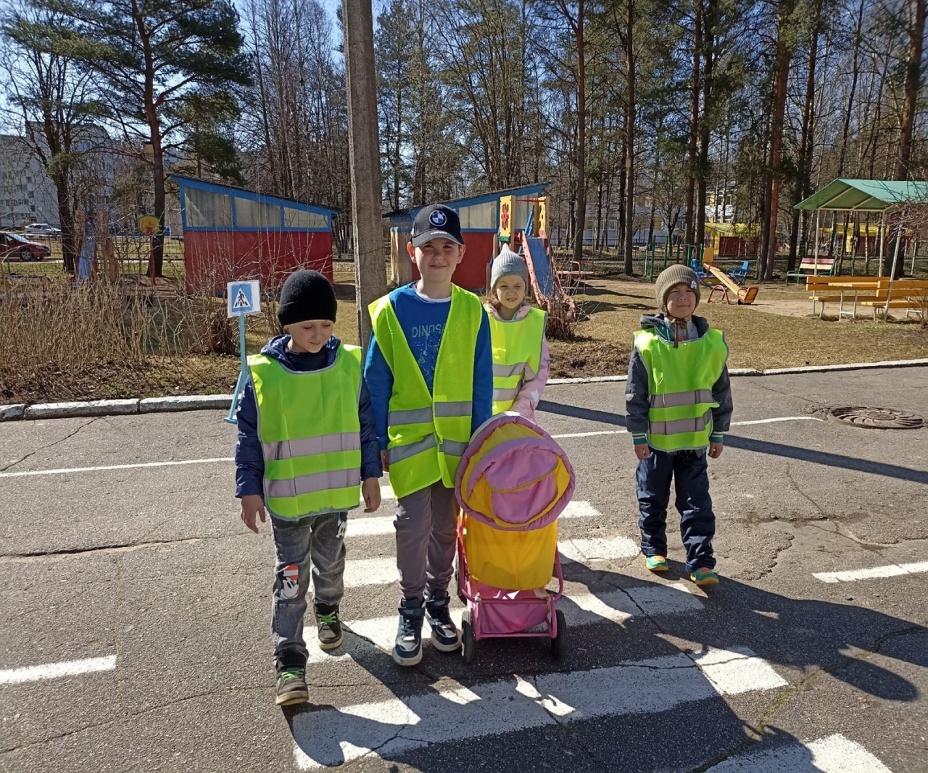 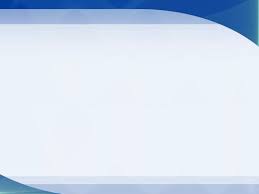 Перспективы развития
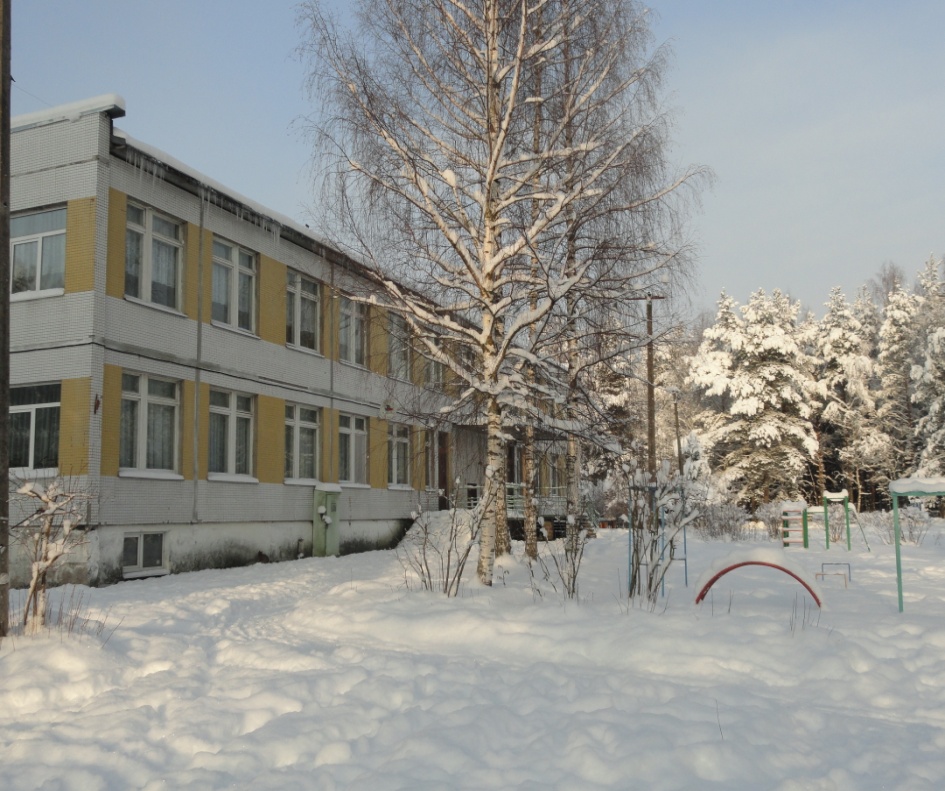 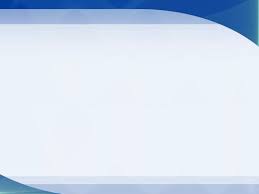 Питание в ДОУ
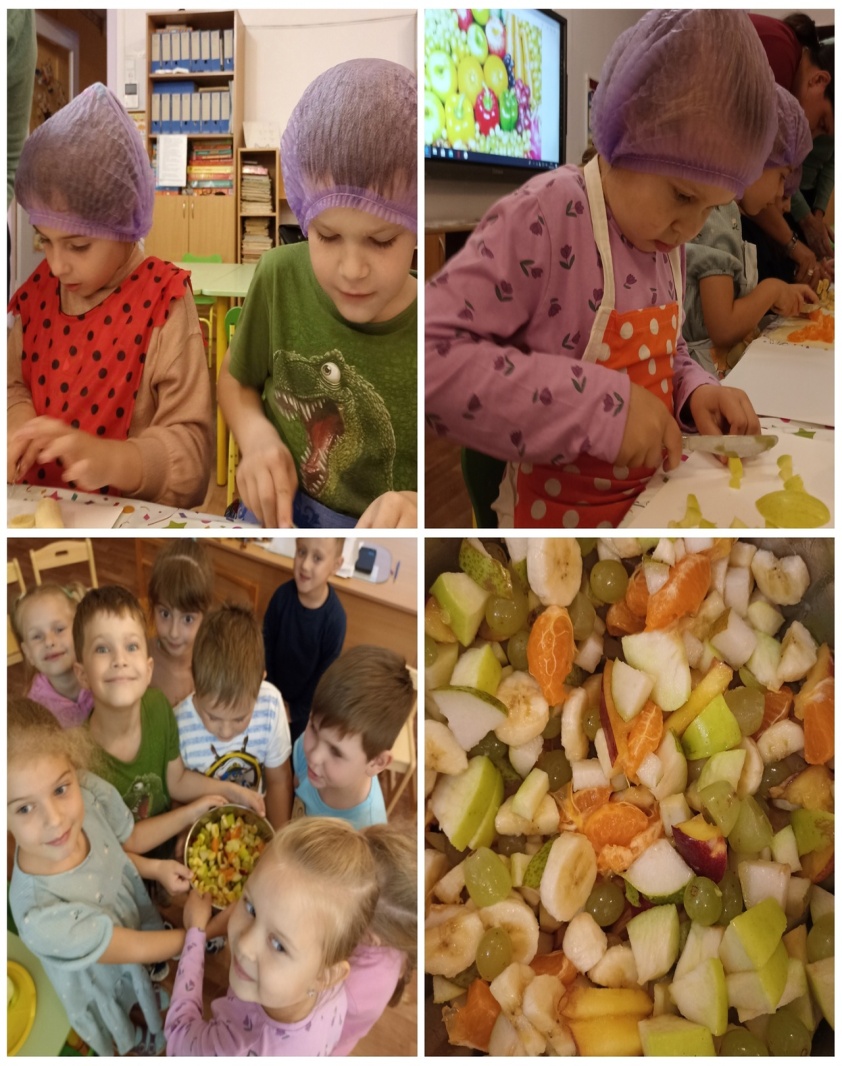 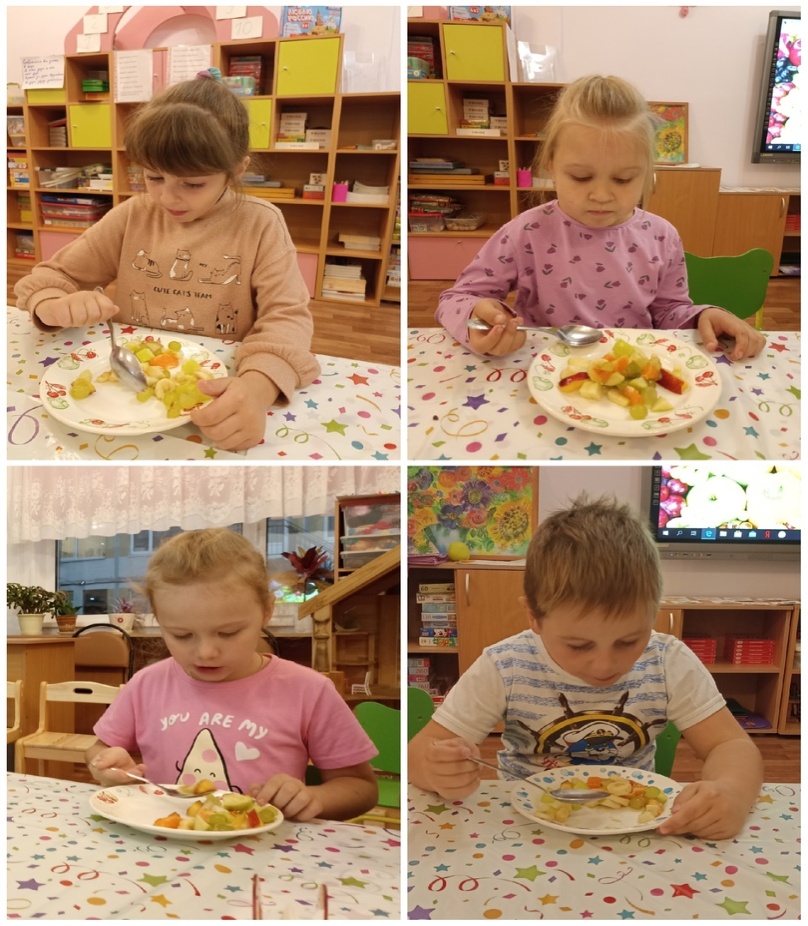 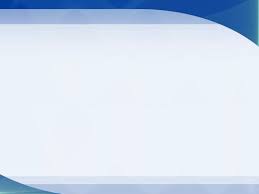 Веранды
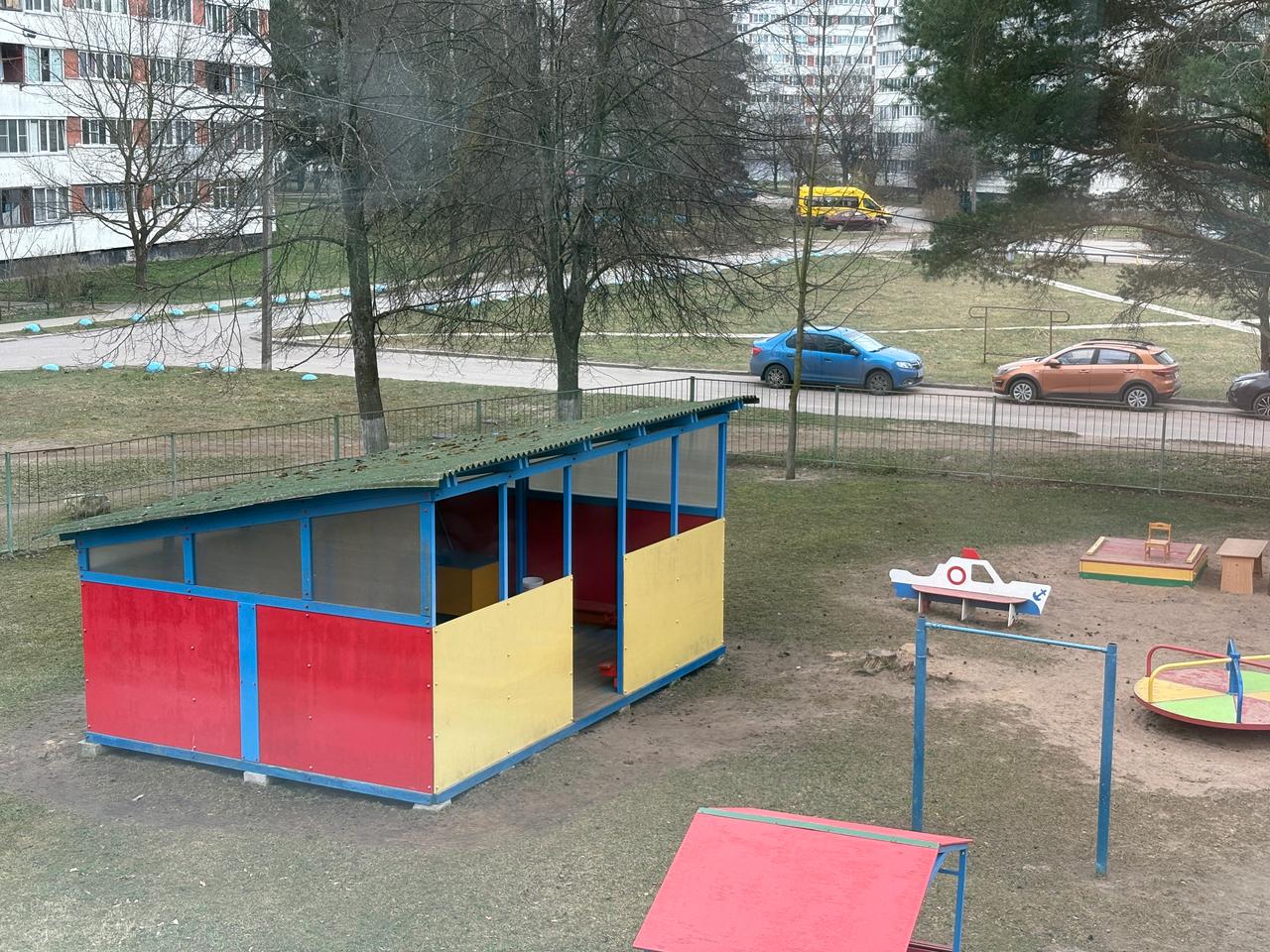 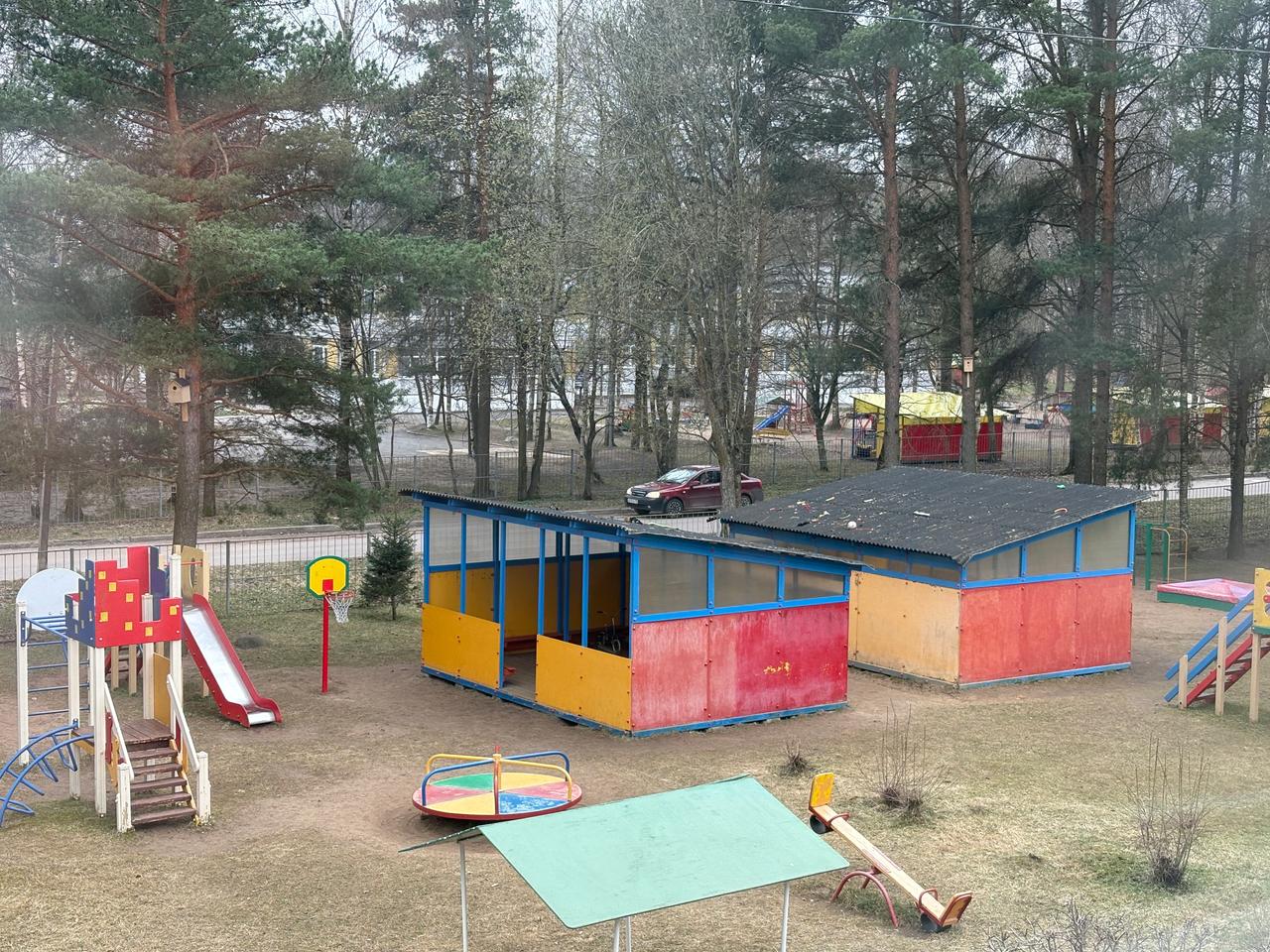 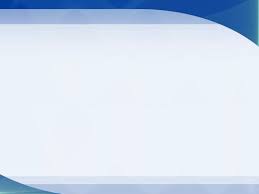 Ждем Ваших предложений!!!
СПАСИБО ЗА ВНИМАНИЕ